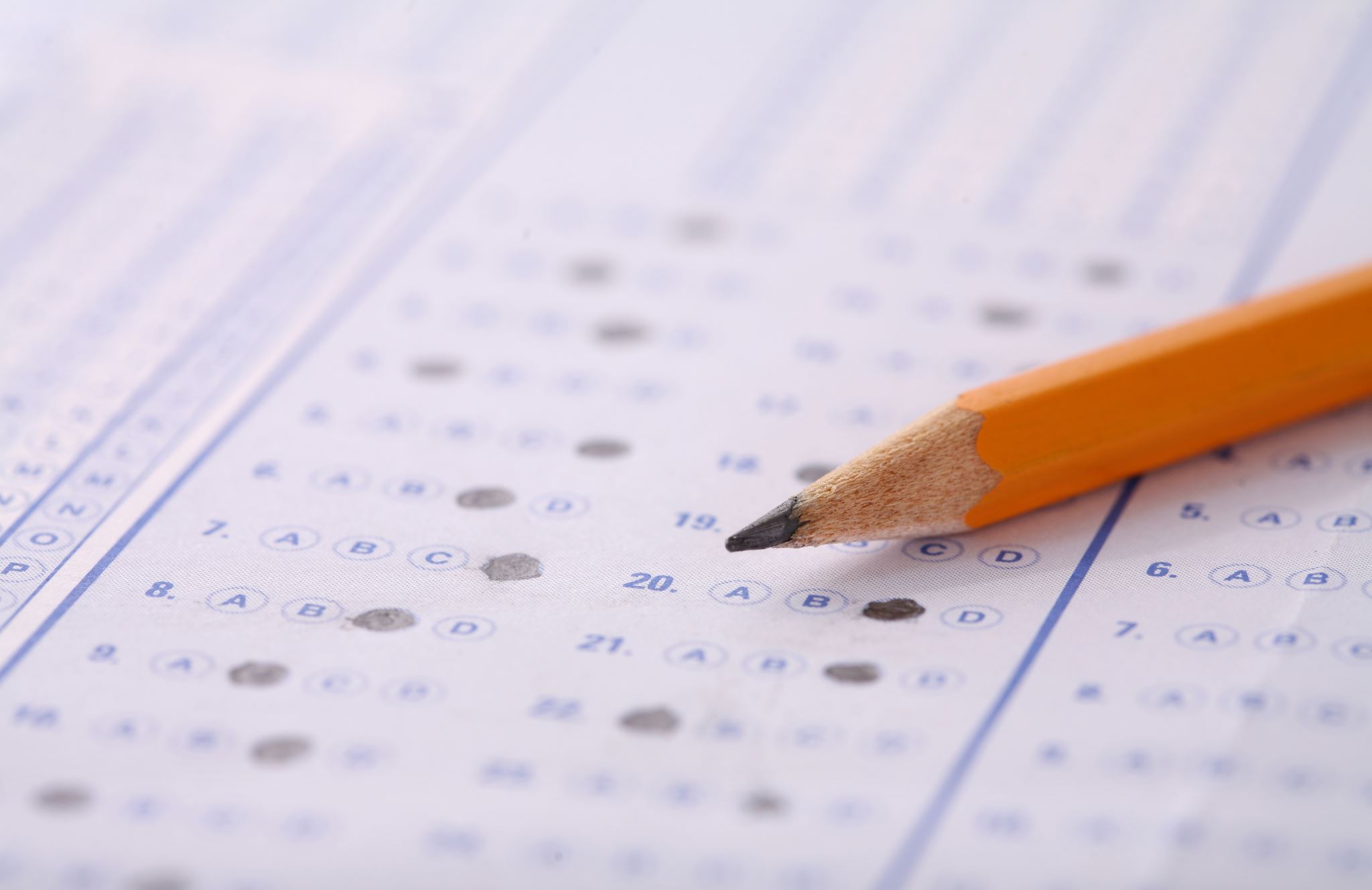 Exam revision
BTS
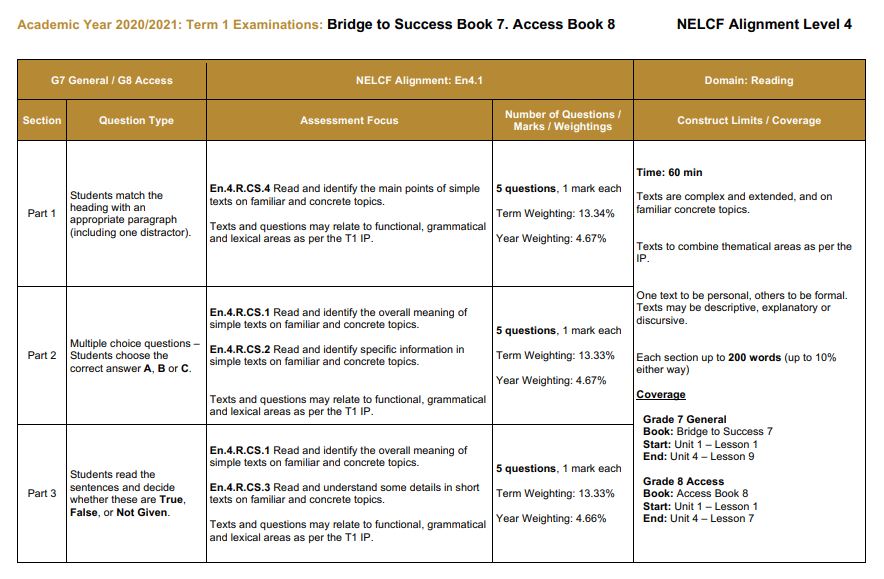 Part 1
Match heading with appropriate paragraph
Context clues
Illustration
Surrounding sentences
definition
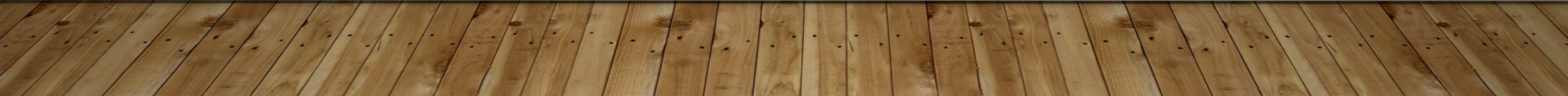 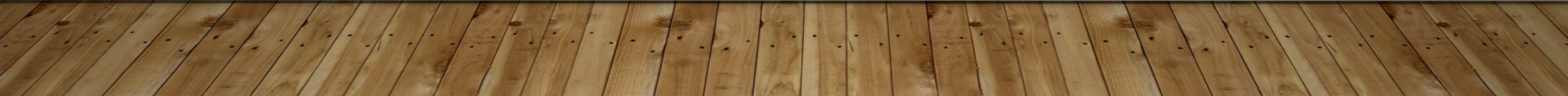 LET’s Do an activity!
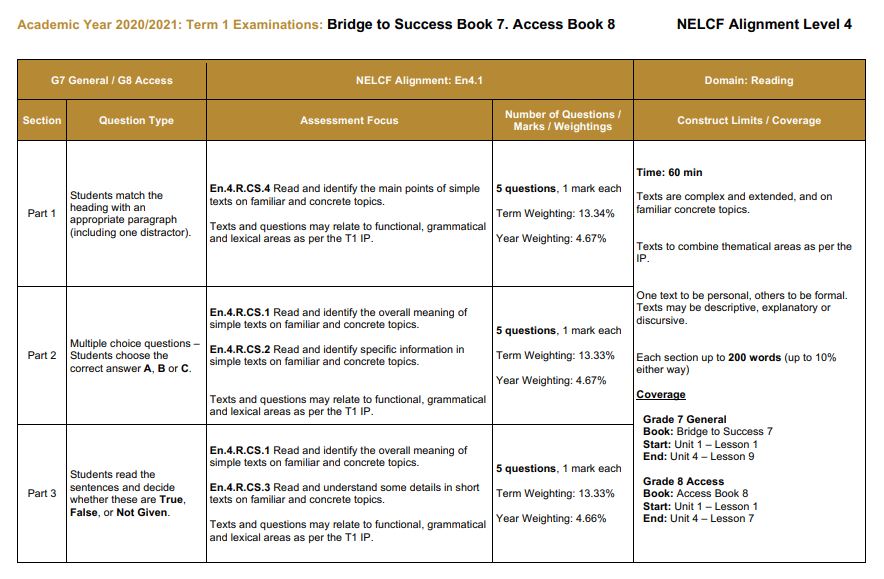 Part 2
Multiple choice Questions
Students Choose A, B, C
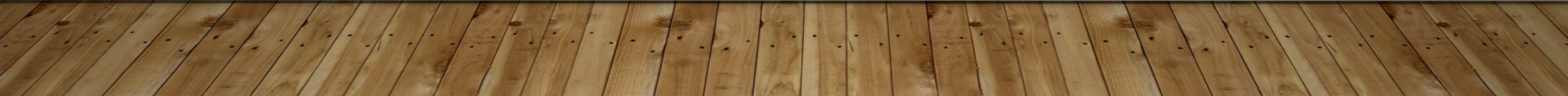 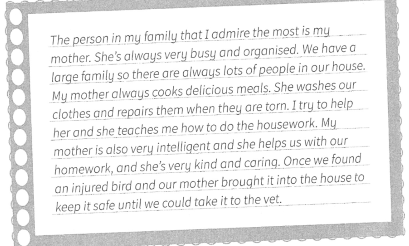 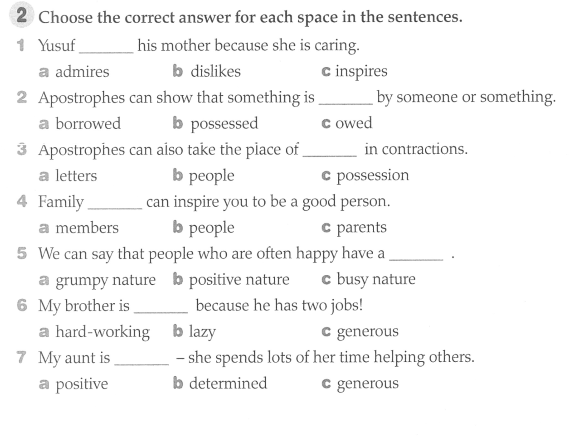 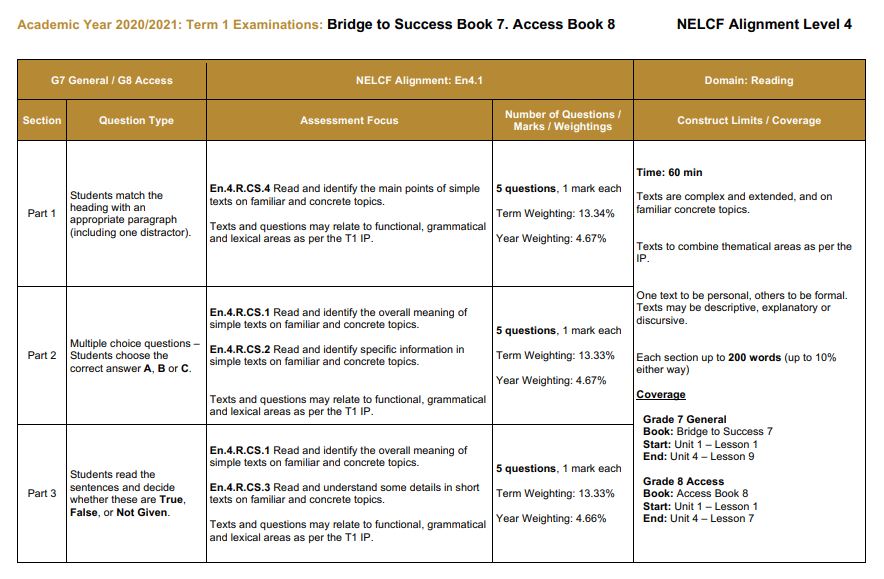 Part 3
Students read the sentence and decide whether it is true, false,
Not given
Grammar- BTS UNIT 1, page 11                    ALEF LESSON 2 & 4
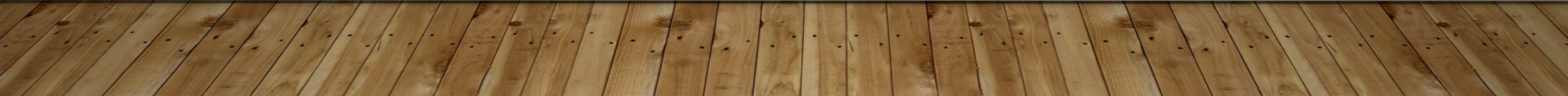 Let’s review modals.
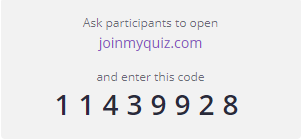 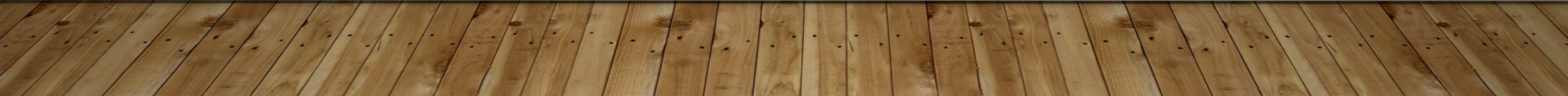 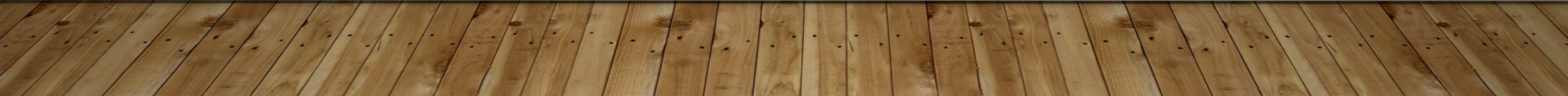 Grammar- BTS Unit 1 Page 14
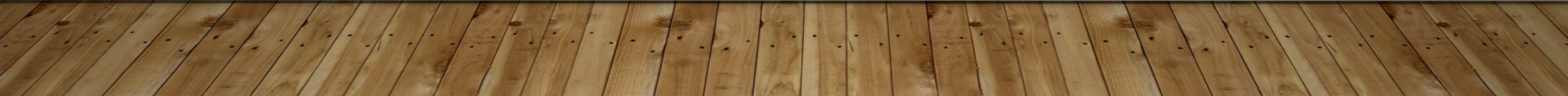 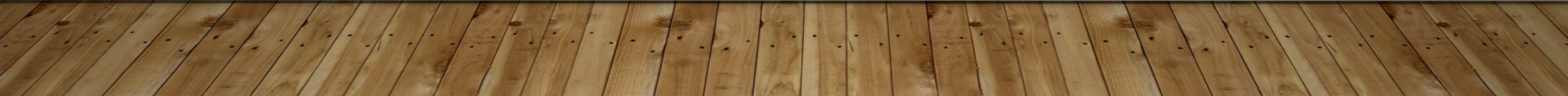 Let’s practice question tags
Click here!
isn’t it
possibly
isn’t it
shouldn’t I
possibly
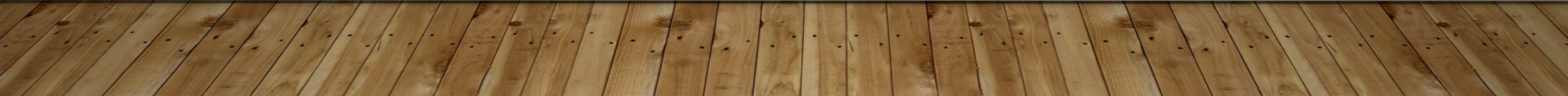 Grammar- BTS Unit 2, page 26                    Alef lesson 11
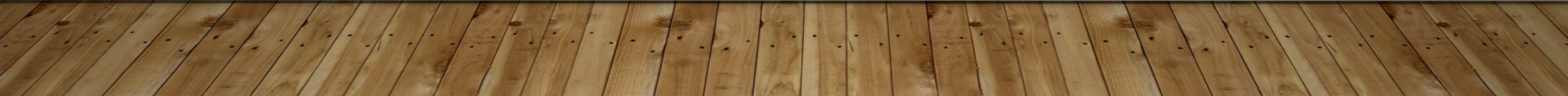 have had
have enjoyed
haven’t played
has been
Have               seen
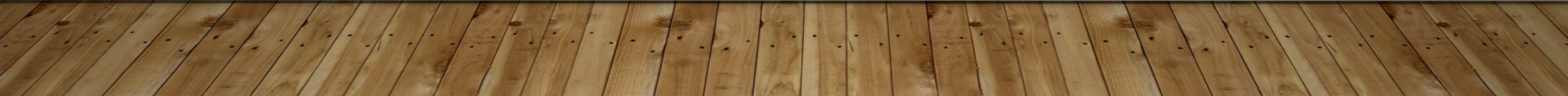 Grammar- Unit 2, page 28                    Alef lesson 13
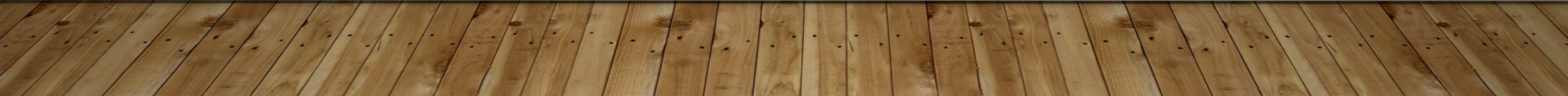 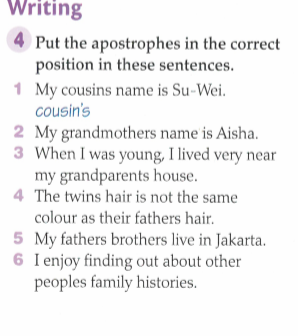 ’
’
’
’
’
’
Let’s review Apostrophes
Click here!
Grammar- BTS Unit 2,page 33
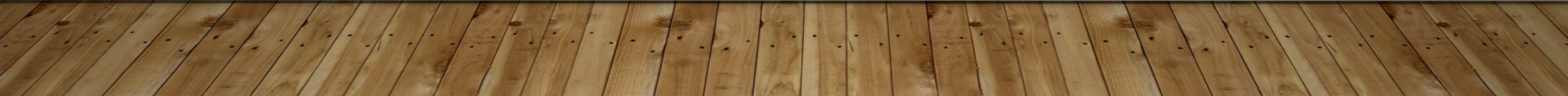 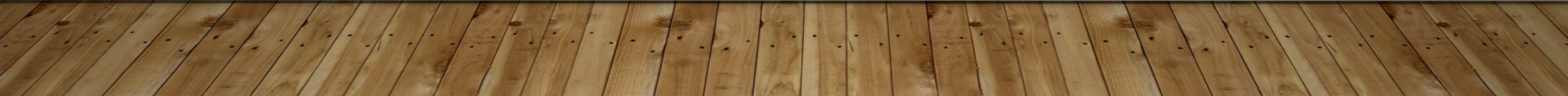 Grammar- BTS Unit 2, page 37                    Alef Lesson 19
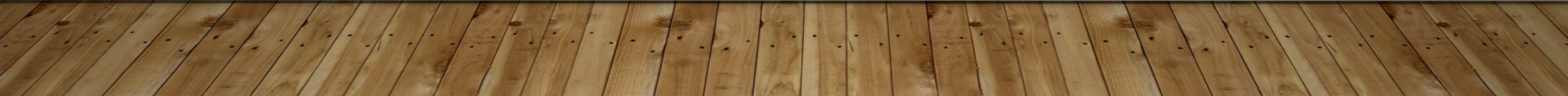 have enjoyed
have read
have done
Do you have
have joined
haven’t had
have you played
have played
Has the headmaster spoken
Have you enjoyed
have made
have enjoyed
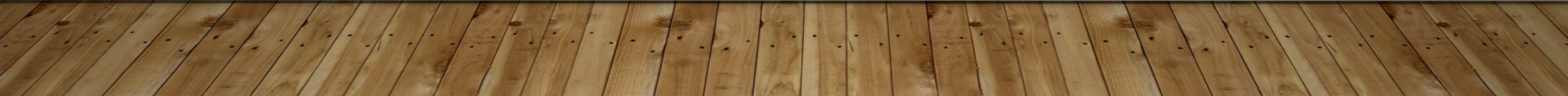 Grammar- BTS Unit 3, page 44Alef Lesson 23
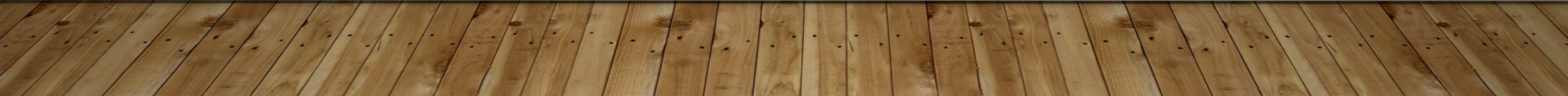 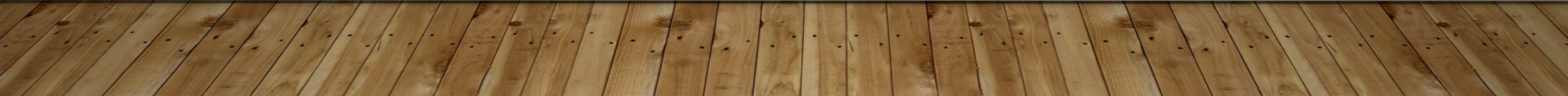 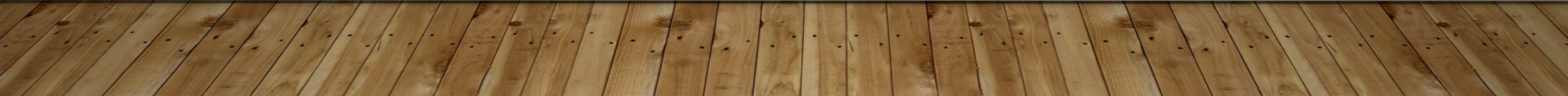 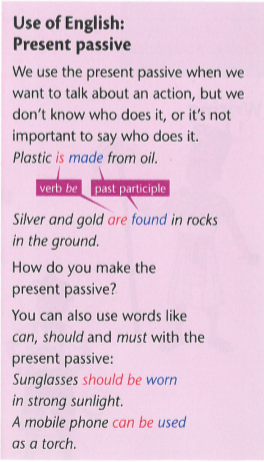 Grammar- BTS Unit 3Page 48Alef Lesson 26
is made
are formed
can be made
should not be worn
must not be used
is played
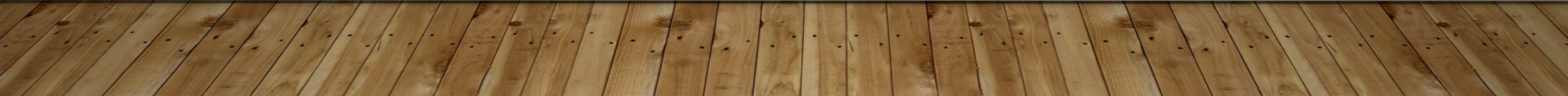 Grammar- BTS Unit 3, page 50Alef lesson- 16 & 28
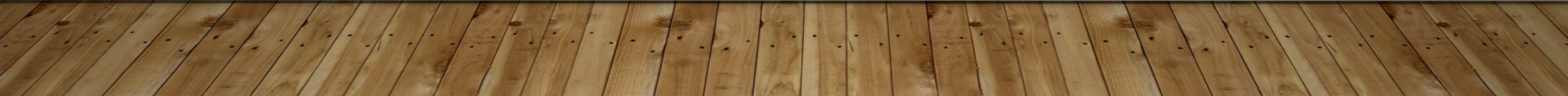 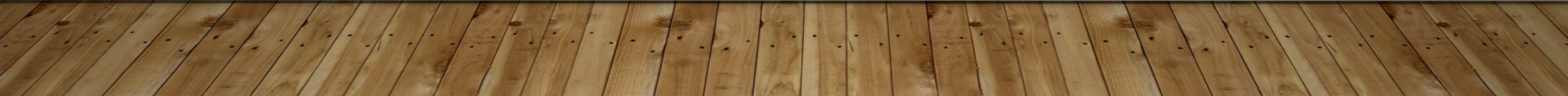 Grammar- BTS Unit 4, page 65Alef lesson- 35
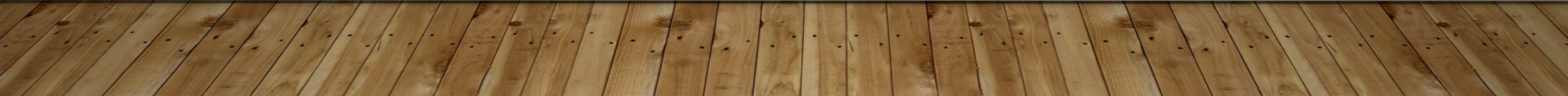 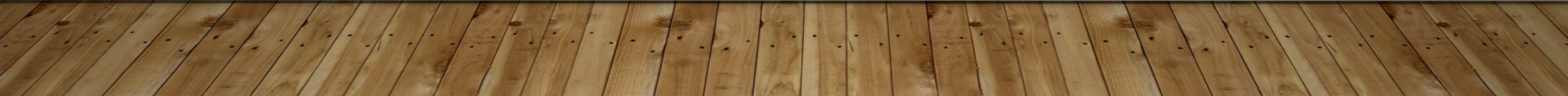 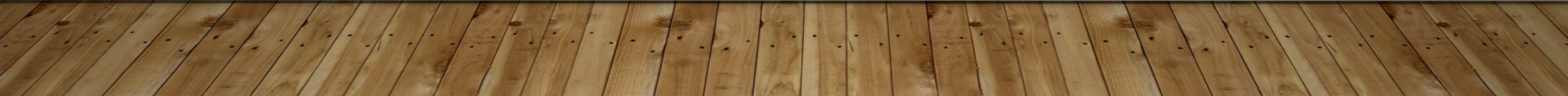